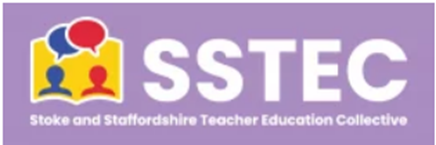 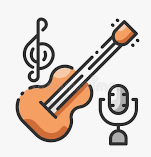 Where was the Music in today’s lesson?
Substantive knowledge
Expressive: 

Why is it important for pupils to listen to a wide range of music?

How are the pupils supported to consider musical quality?

Are pupils enabled to practice the components so that learning is coherent and consolidated?

Are pupils able to learn well enough so that they can be given the freedom to be imaginative?
Technical: 

In what ways did/do you encourage pupils to accurately produce sound either vocally, instrumentally or using music technology?

How did you incorporate prior knowledge and or how to you plan to build on this knowledge?

How did you decide to prioritise the particular examples that you chose? When will these be revisited or developed?
Constructive: 

Why is it important to ensure that pupils understand pitch, melody, harmony, tempo, dynamics, structure, timbre, rhythm, notation? 

How do you enable pupils to use this language to talk about music?


How do you enable pupils to develop knowledge of each of  these components over time?
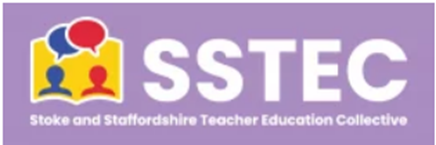 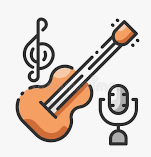 Disciplinary knowledge
Music benefits from being enjoyable, inclusive, collaborative, and diverse. Making music should be a key activity and more time should be spent on this than on simply imparting musical information. 
Core activities could include playing together, singing, making up music (composing) and experimenting with sound. These activities should be supported by opportunities to respond to music through using subject specific vocabulary and key concepts.  Consider carefully how your lessons enable pupils to:

• Explore a range of sound sources from which pupils can select, combine and arrange sound effectively, imaginatively and with musical expression 

• Evaluate their own work and the work of others by using and applying key subject vocabulary 

• Listen with concentration and understanding 

• Perform with increasing confidence and competence 

• Develop an understanding of the history of music